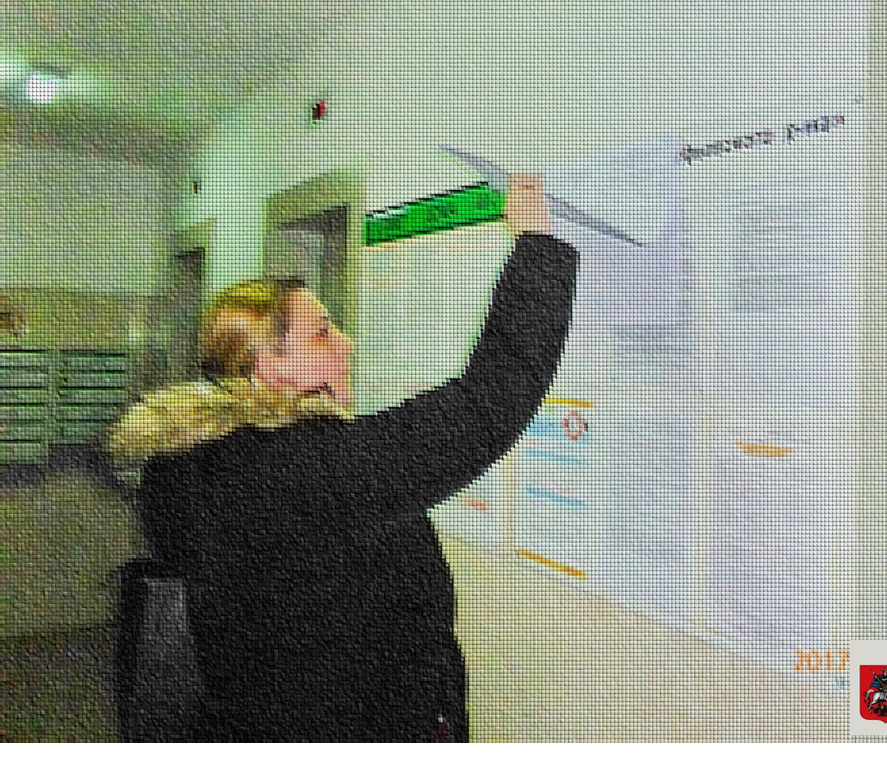 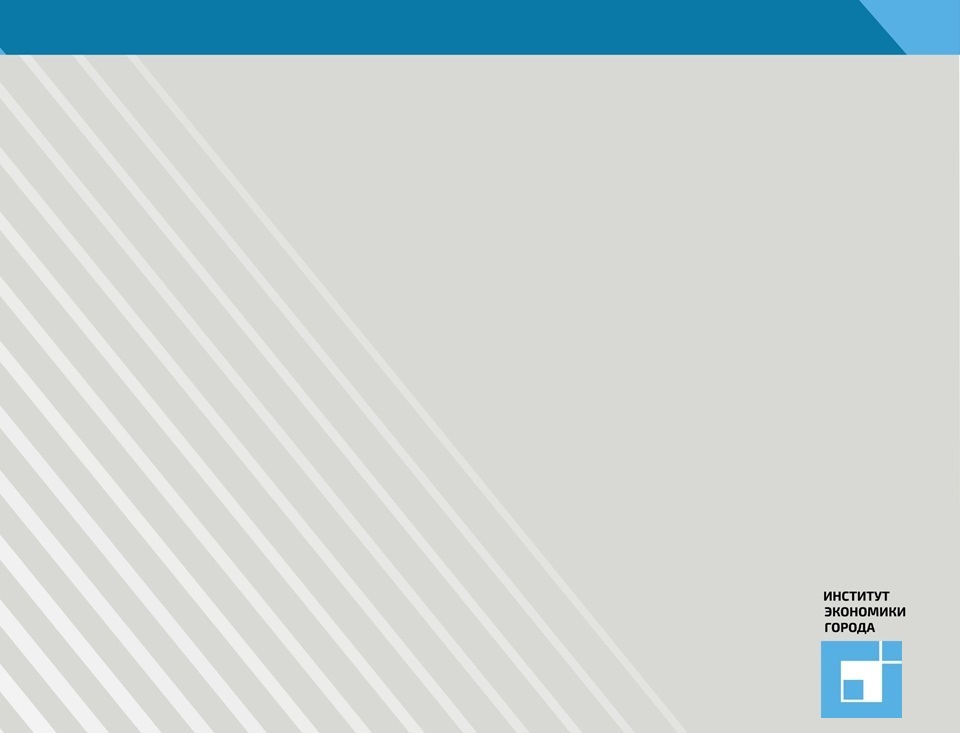 ПРАКТИЧЕСКОЕ ПОСОБИЕ ЖИЛИЩНОМУ АКТИВИСТУ:
 ДОРОЖНАЯ КАРТА КАПИТАЛЬНОГО РЕМОНТА МНОГОКВАРТИРНОГО ДОМА
Проект реализуется при поддержке 
Комитета общественных связей и молодёжной политики города Москвы
ПРАКТИЧЕСКОЕ ПОСОБИЕ ЖИЛИЩНОМУ АКТИВИСТУ: «ДОРОЖНАЯ КАРТА КАПИТАЛЬНОГО РЕМОНТА МНОГОКВАРТИРНОГО ДОМА»
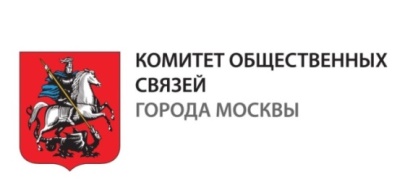 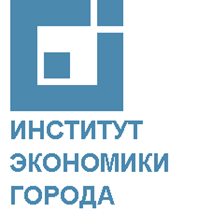 Содержание презентации
1. О проекте
2. Практическое пособие «Дорожная карта капитального 	ремонта многоквартирного дома»
3. Общественные обсуждения, консультации и тестирование пособия
4. Информационная поддержка проекта
5. Итоги и выводы проекта
6. Дальнейшее развитие
2
О проекте
Проект «Практическое пособие жилищному активисту: Дорожная карта капитального ремонта 
многоквартирного дома»
Фонд «Институт экономики города» - победитель Конкурса грантов Мэра Москвы (2018)
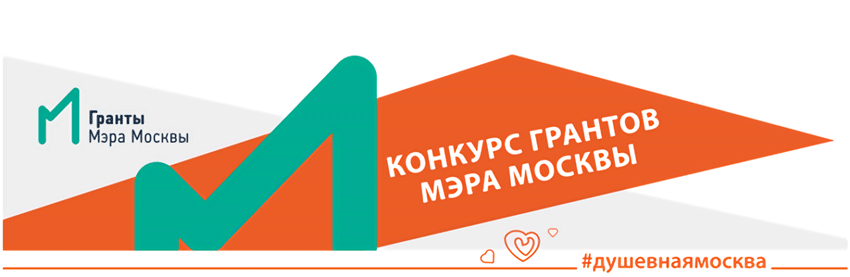 Проект продолжает работу 2016 – 2018 гг.:
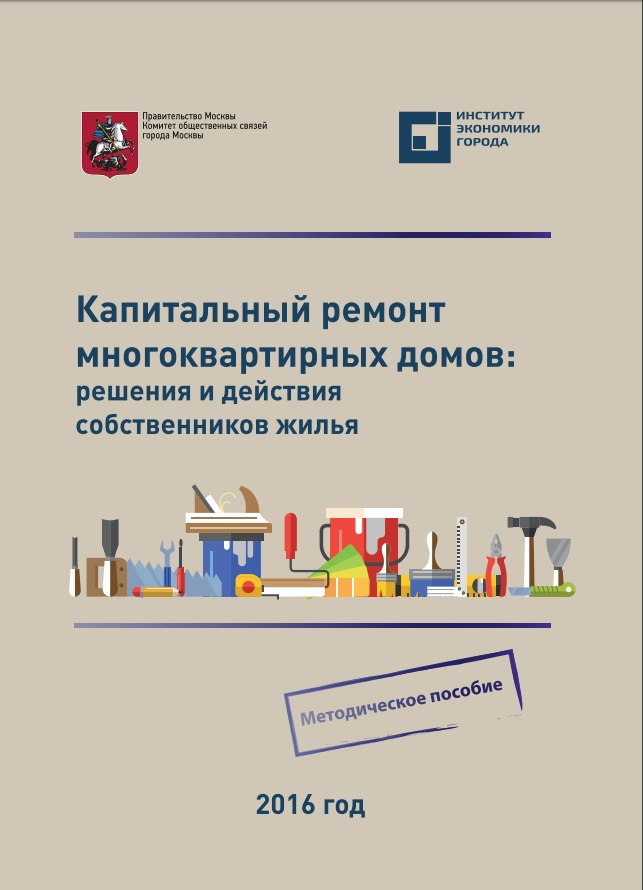 Настольная книга жилищного активиста «Капитальный ремонт многоквартирных домов: решения и действия собственников жилья»
Методическое пособие актуализировано в 2018 г.
Доступно по ссылке:
http://www.urbaneconomics.ru/sites/default/files/capital_repair_iue_moscow_2018.pdf
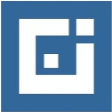 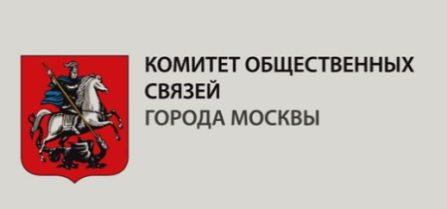 5
Настольная книга жилищного активиста 
«Коммуникации и взаимодействие для успешного капитального ремонта» (2018 г.)
http://www.urbaneconomics.ru/kapremont2018Moscow_IUE
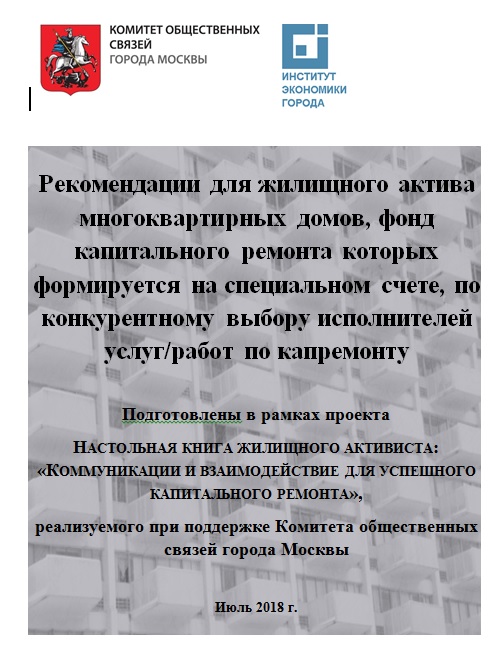 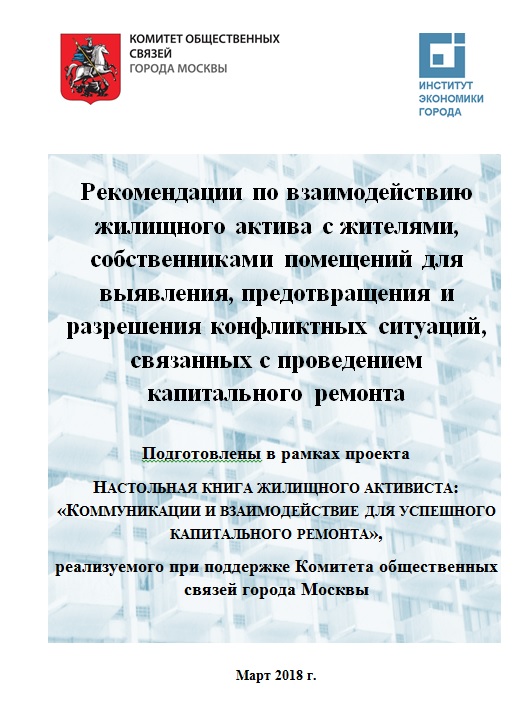 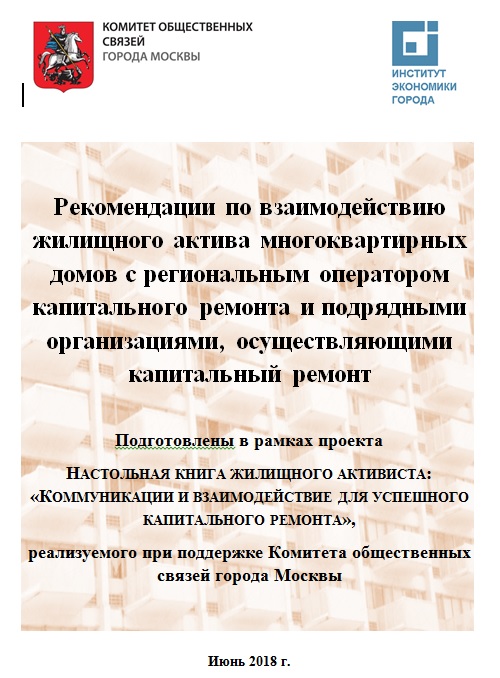 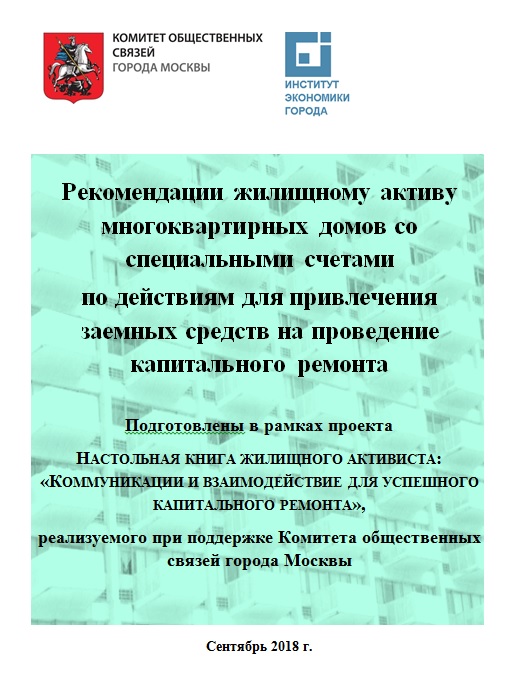 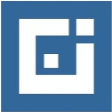 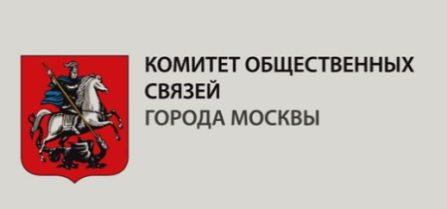 Цель проекта:
Оказать поддержку городскому активу в сфере ЖКХ и капитального ремонта  в его взаимодействии с жителями, собственниками помещений в многоквартирных домах, организаторами и исполнителями услуг и работ по капитальному ремонту для обеспечения его успешного бесконфликтного проведения
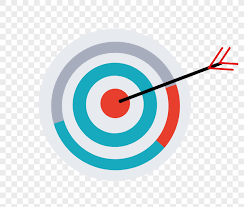 Что запланировано проектом
Для кого
Жилищный актив (советы МКД, правления ТСЖ/ ЖСК, инициативные группы)
Все собственники помещений в многоквартирных домах
НКО в сфере жилищного просвещения и общественного контроля
СМИ
Создать доступный практический инструмент в помощь жилищному активу для использования в период подготовки и проведения капитального ремонта для заблаговременного принятия решений, выявления и предотвращения проблем и внутренних и внешних конфликтов, привлечения необходимых финансовых средств, включая заёмные, организации выполнения работ и его контроля
Разработать условия для дальнейшей электронизации и широкого публичного использования разработанного практического пособия
Широко распространить разработанное практическое пособие и другие материалы проекта
Оказать консультационную помощь участникам городского жилищного актива по вопросам капитального ремонта и применения разработок проекта
Команда проекта
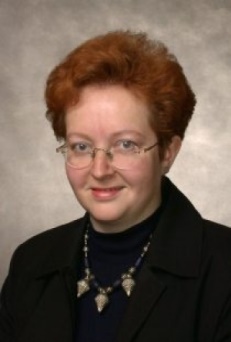 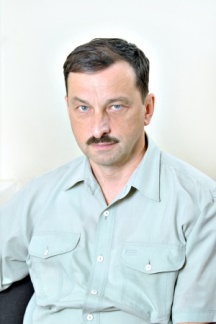 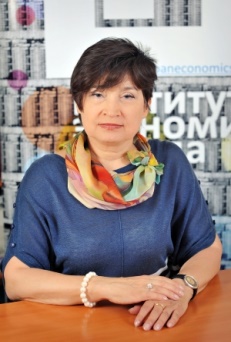 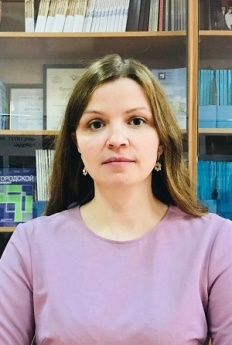 Ланцев Д.М
Эксперт по 
разъяснительной 
работе
Железова Е.П.
Эксперт по финансированию 
капремонта
Генцлер И.В.
Руководитель проекта, главный методист
Лыкова Т.Б.
Эксперт по работе 
жилищного актива
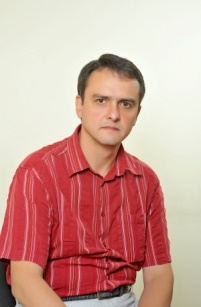 А также: 
Орлова И.П., глав. бухгалтер
Руденко А.В., техподдержка
Стебакова Т.А., PR менеджер
Яшанин В.Е., офис-менеджер
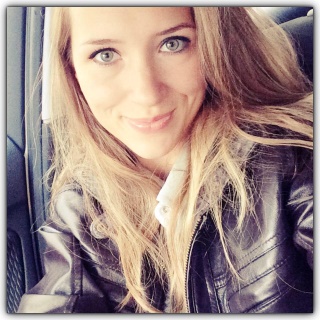 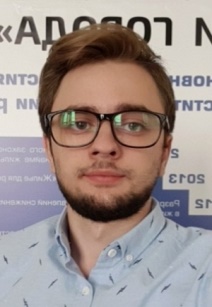 Колесников И.В.
Руководитель проекта
Репалова Н.А.
Ассистент
Науменко А.А.
Эксперт по сбору 
и обработке данных
Партнёры проекта
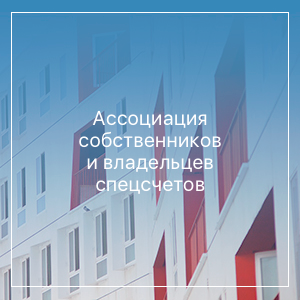 Ассоциация собственников помещений в многоквартирных домах и владельцев специальных счетов для формирования фондов капитального ремонта на территории г. Москвы (Ассоциация собственников и владельцев спецсчетов)

Фонд капитального ремонта многоквартирных домов города Москвы
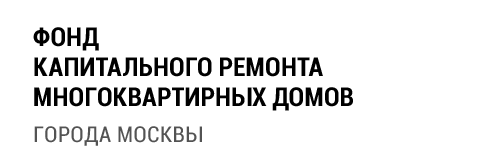 Дорожная карта капитального ремонта многоквартирного дома
11
Информационно-методическая основа для действий активных собственников
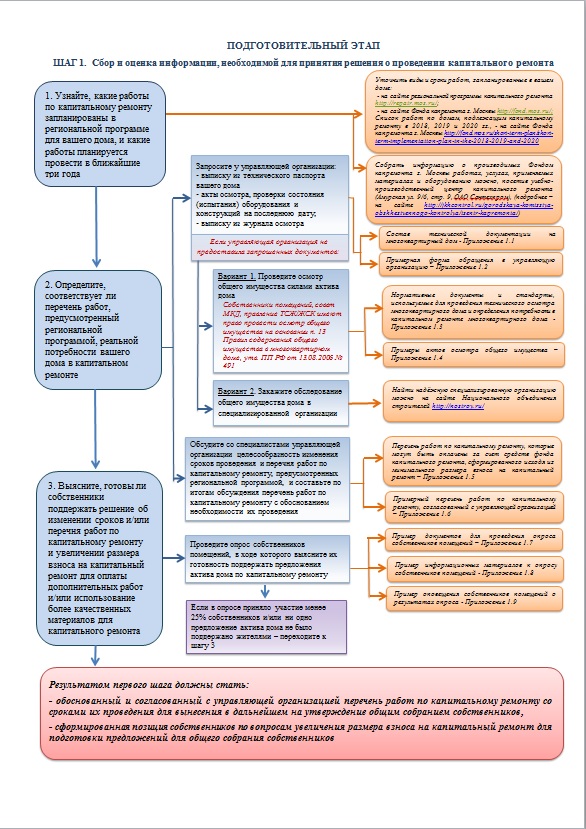 Обобщены и сведены в общий «пакет» методические рекомендации, информационные и справочные материалы, формы, образцы и примеры документов
Рекомендации по действиям жилищного актива – инфографика: что делать, где найти информацию, с кем взаимодействовать
2 варианта «Дорожной карты капремонта»:
за капитальный ремонт отвечает Фонд капитального ремонта (региональный оператор)
капитальный ремонт домов со специальными счетами
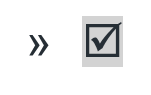 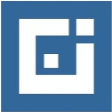 Поэтапный алгоритм действий жилищного актива
Семь этапов: от подготовки к капремонту до постремонтного гарантийного периода
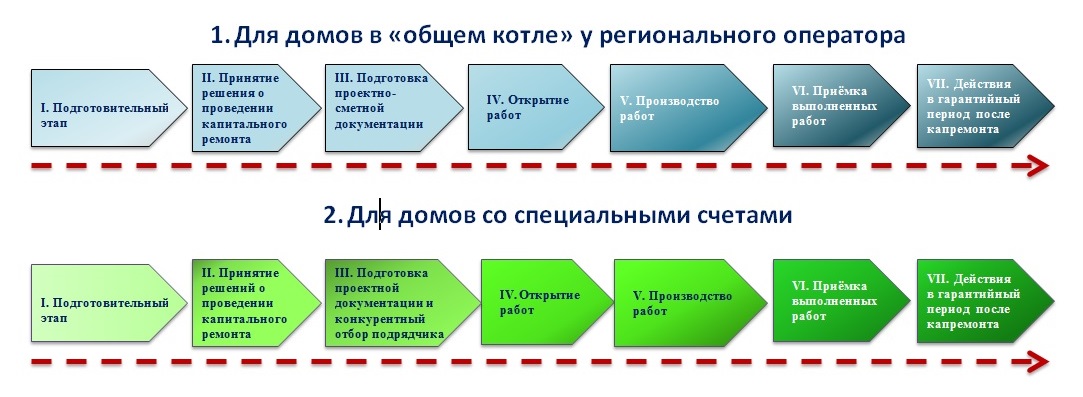 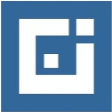 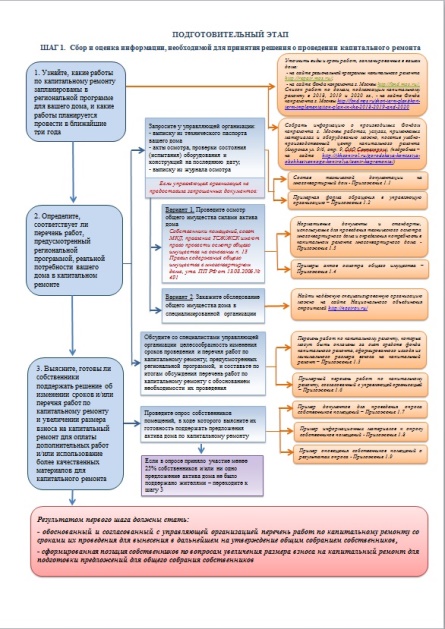 Состав «Дорожной карты»
Схемы действий на каждом этапе и по отдельным шагам 
Схемы взаимодействий на каждом этапе
Форма для заполнения: дневник капитального ремонта многоквартирного дома
Информационно-методические приложения:
 рекомендации, справочные материалы, формы, образцы и примеры документов
- 49 приложений для домов в «общем котле» у регионального оператора
- 53 приложения для домов со специальными счетами
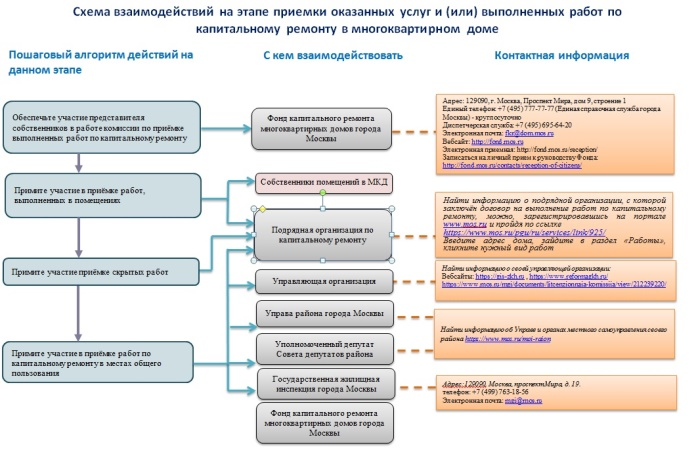 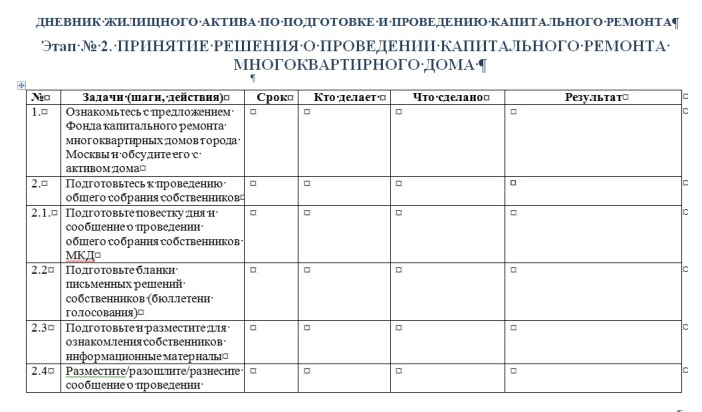 Общественные обсуждения и консультации
15
Обсуждения «Дорожной карты капремонта»
7 встреч с экспертами и жилищными активистами
на различных площадках:
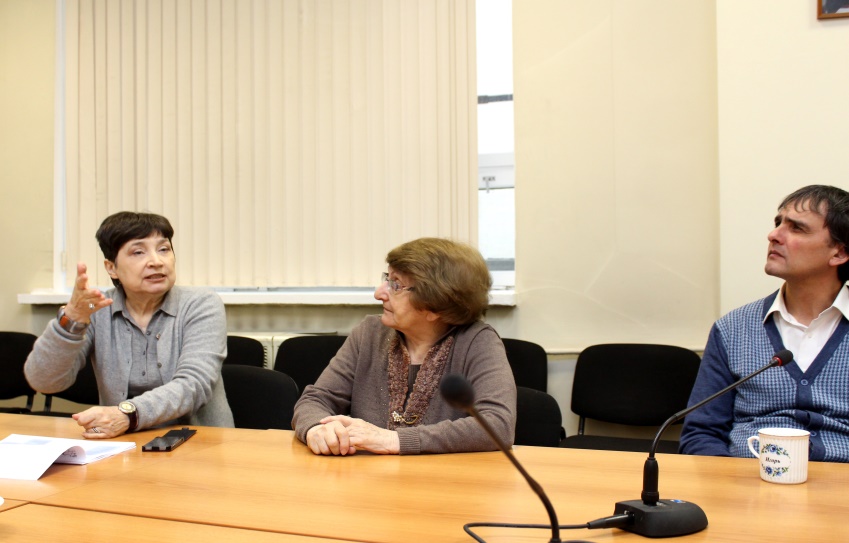 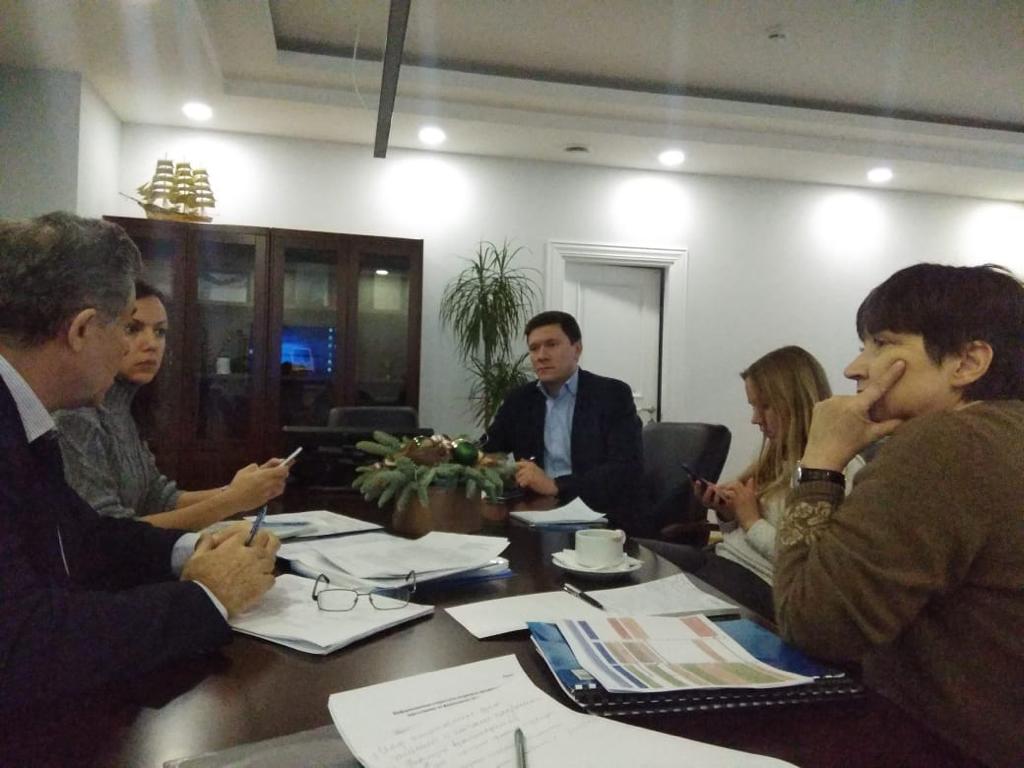 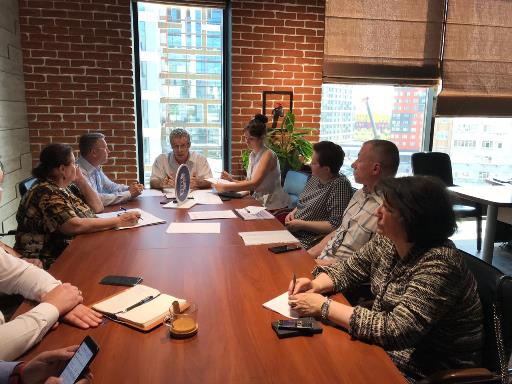 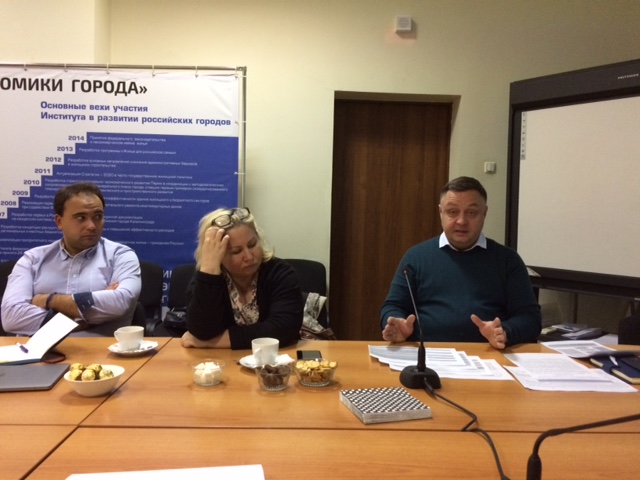 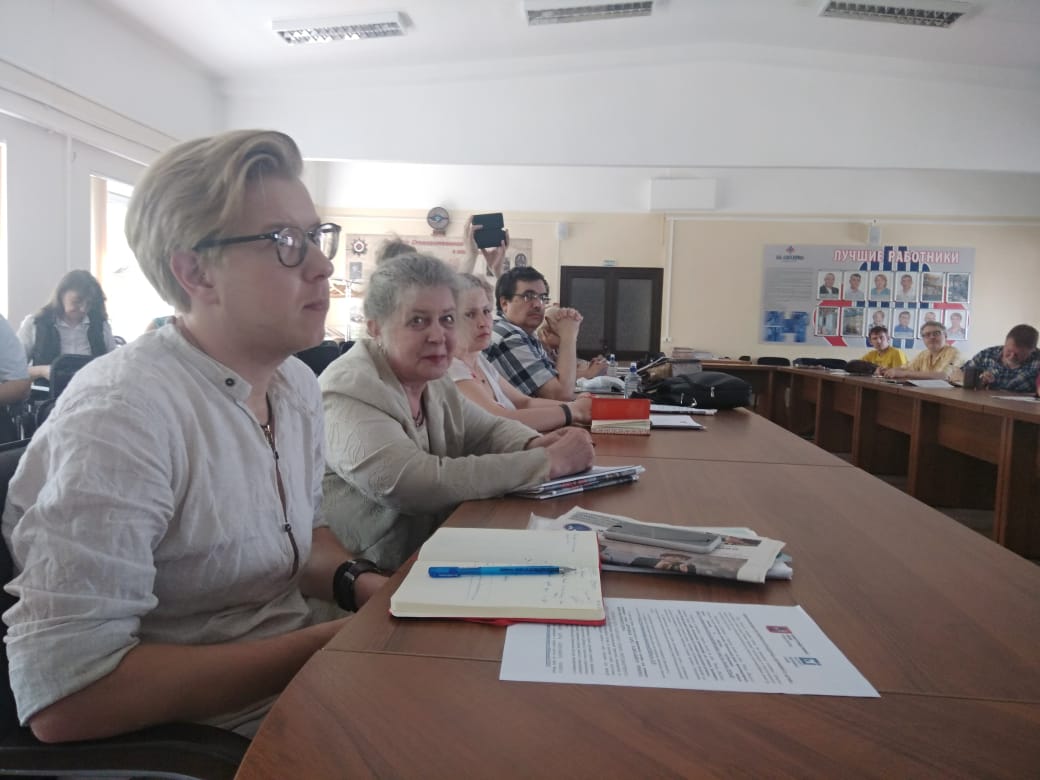 16
Консультации и тестирование пособия
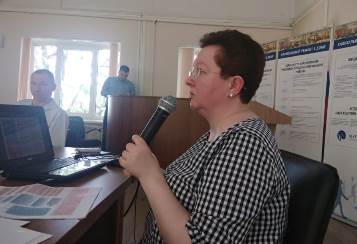 4 тематических консультации
на площадках Ассоциации владельцев специальных счетов и ИЭГ
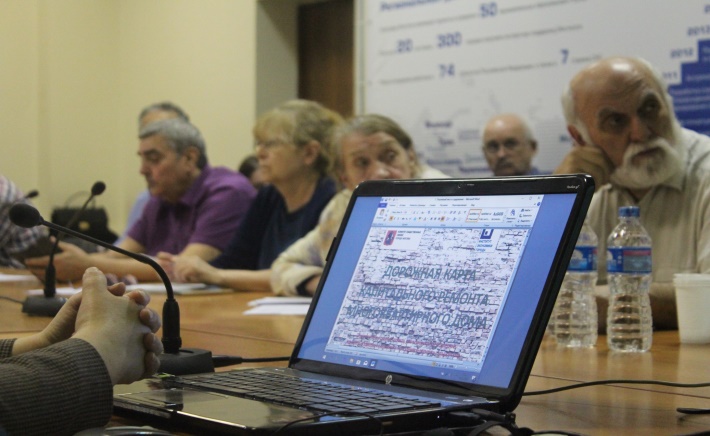 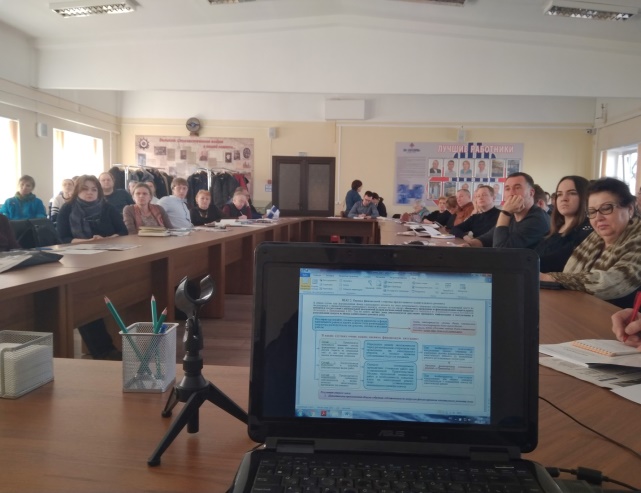 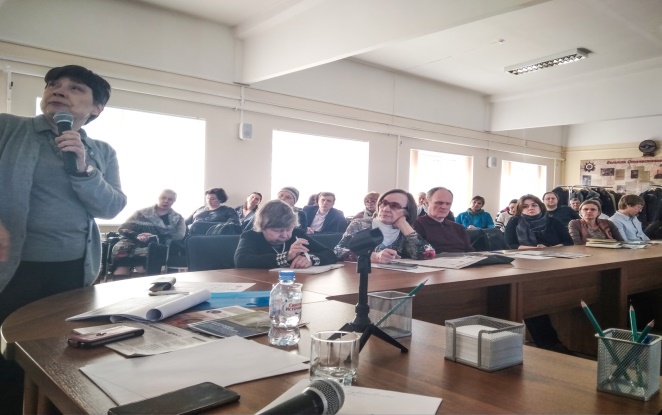 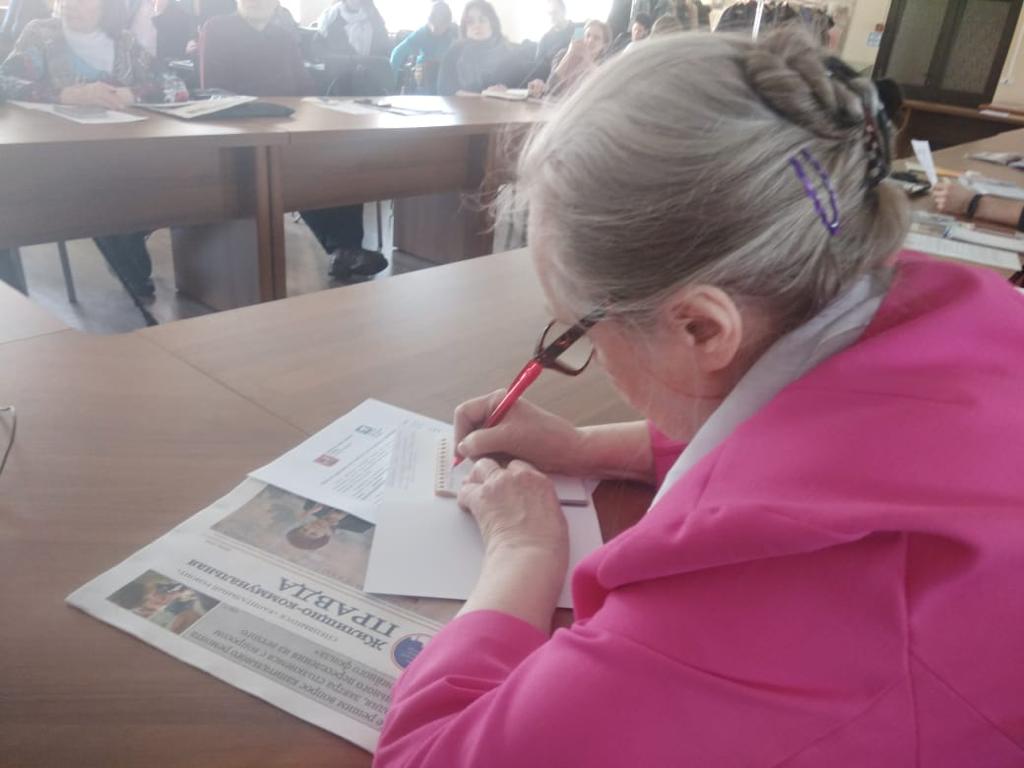 17
Благодарности
- Фонду капитального ремонта многоквартирных домов города Москвы в лице Артура Львовича Кескинова, Дмитрия Владимировича Лифшица и Ольги Владимировны Цыряпкиной, 
- Ассоциации собственников помещений в многоквартирных домах и владельцев специальных счетов для формирования фондов капитального ремонта на территории г. Москвы в лице Веры Михайловны Москвиной, 
- Городской комиссии по обеспечению общественного контроля за реализацией Региональной программы капитального ремонта общего имущества в многоквартирных домах на территории города Москвы в лице Валерия Геннадиевича Семёнова,
- Комиссии по реализации программы «Мой район» и комплексному развитию города в лице председателя Комиссии Александра Михайловича Козлова.
Экспертам: 
Татьяне Владимировне Варской, 
Маргарите Алексеевне Чукановой, 
Нелли Сергеевне Лукиной, 
Сергею Александровичу Шиянову, 
Павлу Ивановичу Степуре.
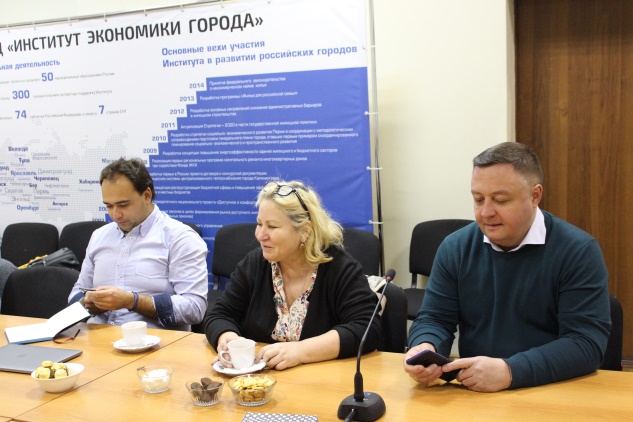 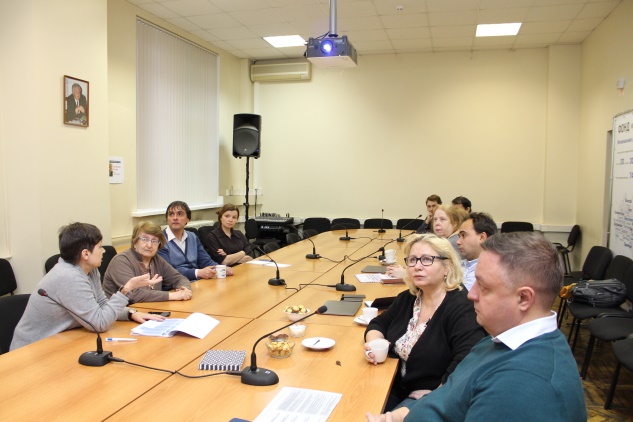 Информационное сопровождение проекта
Информационное
сопровождение проекта
WWW.URBANECONOMICS.RU
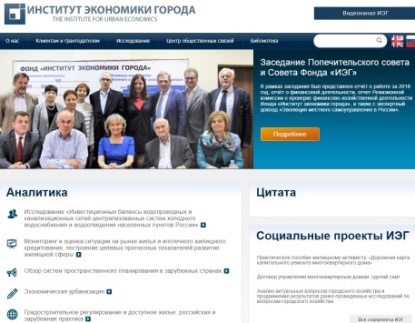 МАТЕРИАЛЫ ПРОЕКТА НА САЙТЕ ИЭГ
www.urbaneconomics.ru/KRkalendarIUE2019
Информационные
Методические
Новости ИЭГ
Видеоматериалы
Фотогалерея
Публикации в СМИ
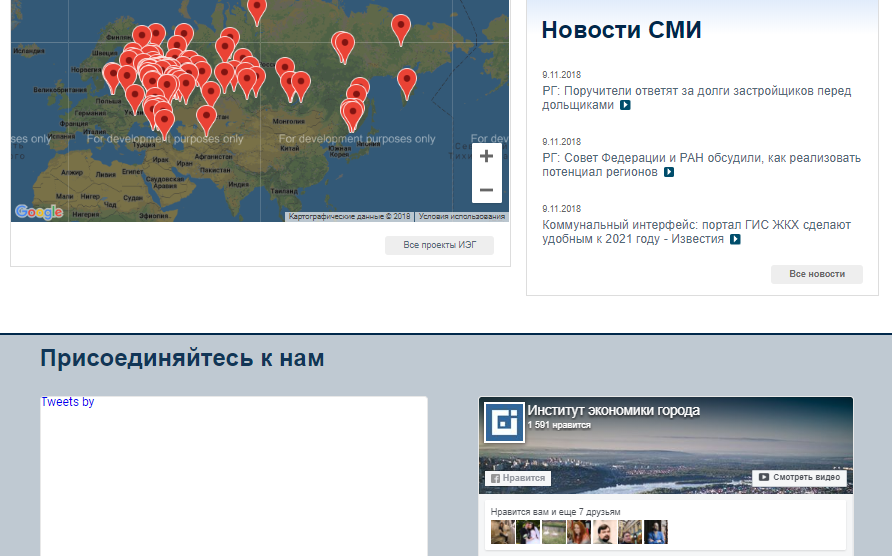 Новости и ссылки на страницах ИЭГ в социальных сетях
www.facebook.com/UrbanEconomics www.twitter.com/UrbanEconRu
20
Материалы проекта на сайте ИЭГ :
http://www.urbaneconomics.ru/KRkalendarIUE2019
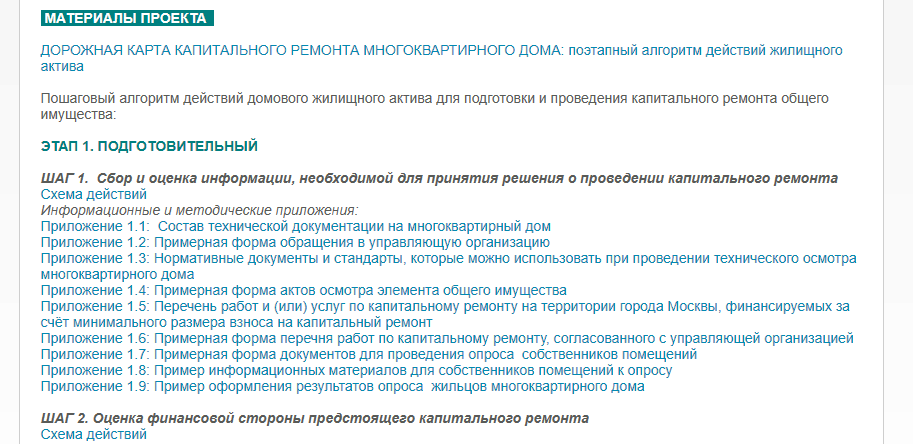 21
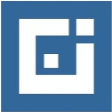 Итоги и выводы проекта
Итоги проекта
Информация и методическая поддержка  чрезвычайно востребованы
Уже разработанные информационно-методические материалы и практические рекомендации недостаточно широко используются
Необходимо вовлечение широкого круга городских структур и организаций в информирование и оказание поддержки  собственникам 
Есть спрос на перевод разработок в программный продукт  для компьютеров или мобильное приложение
Усилий в рамках отдельных грантовских проектов недостаточно
23
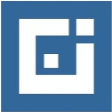 Дальнейшее развитие
Заявка на конкурс грантов Мэра Москвы в 2019 г.
Проект 
«Мой отремонтированный дом, 
мой благоустроенный двор, 
мой комфортный район: поддержка инициатив жителей»
- информационно-методическое содействие гражданскому участию и инициативам жителей по вопросам капитального ремонта многоквартирных домов и благоустройства дворовых территорий
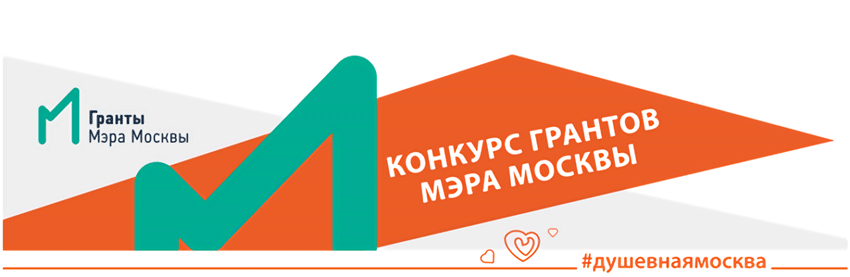 25
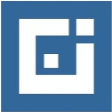 Для обсуждения
Как сделать, чтобы каждый москвич мог легко найти информацию и методическое содействие по вопросам капитального ремонта?
Кто может включиться в распространение информации о уже подготовленных материалах и рекомендациях и о том, где получить? 
Для кого разработанные информационно-методические материалы и практические рекомендации могут стать постоянным рабочим инструментом?
26
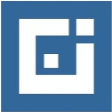 ИНСТИТУТ ЭКОНОМИКИ ГОРОДА
Фонд «ИЭГ» - некоммерческая негосударственная организация, ведет деятельность по разработке социально-экономических предложений с 1995 года
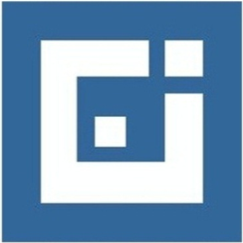 ООО «ИЭГ» - организация для работы над проектами государственных и коммерческих заказчиков, ведет деятельность с 2003 года
Участие в разработке более 100 законодательных и иных нормативно-правовых актов, включая
Проекты по направлениям жилищного строительства, ЖКХ, муниципального развития
_ Градостроительный кодекс РФ _ Жилищный кодекс РФ _ 214-ФЗ о долевом строительстве _ Закон об ипотечных ценных бумагах
_ Реформы, концепции, программы
_ Инвестиционная деятельность _ Конкурсы и проекты ГЧП _ Развитие городов и регионов
Фонд «ИЭГ» входит в ТОП-50 лучших независимых исследовательских центров мирового рейтинга в двух категориях:Социальная политика и Ведущие центры Центральной и Восточной Европы 2018 Global Go To Think Tank Index
Эффективные внедренные решения, учитывающие юридические и экономические аспекты и основанные на многолетнем опыте проведения прикладных исследований
Миссия - содействие социально-экономическому развитию городов
НАШИ КОНТАКТЫ
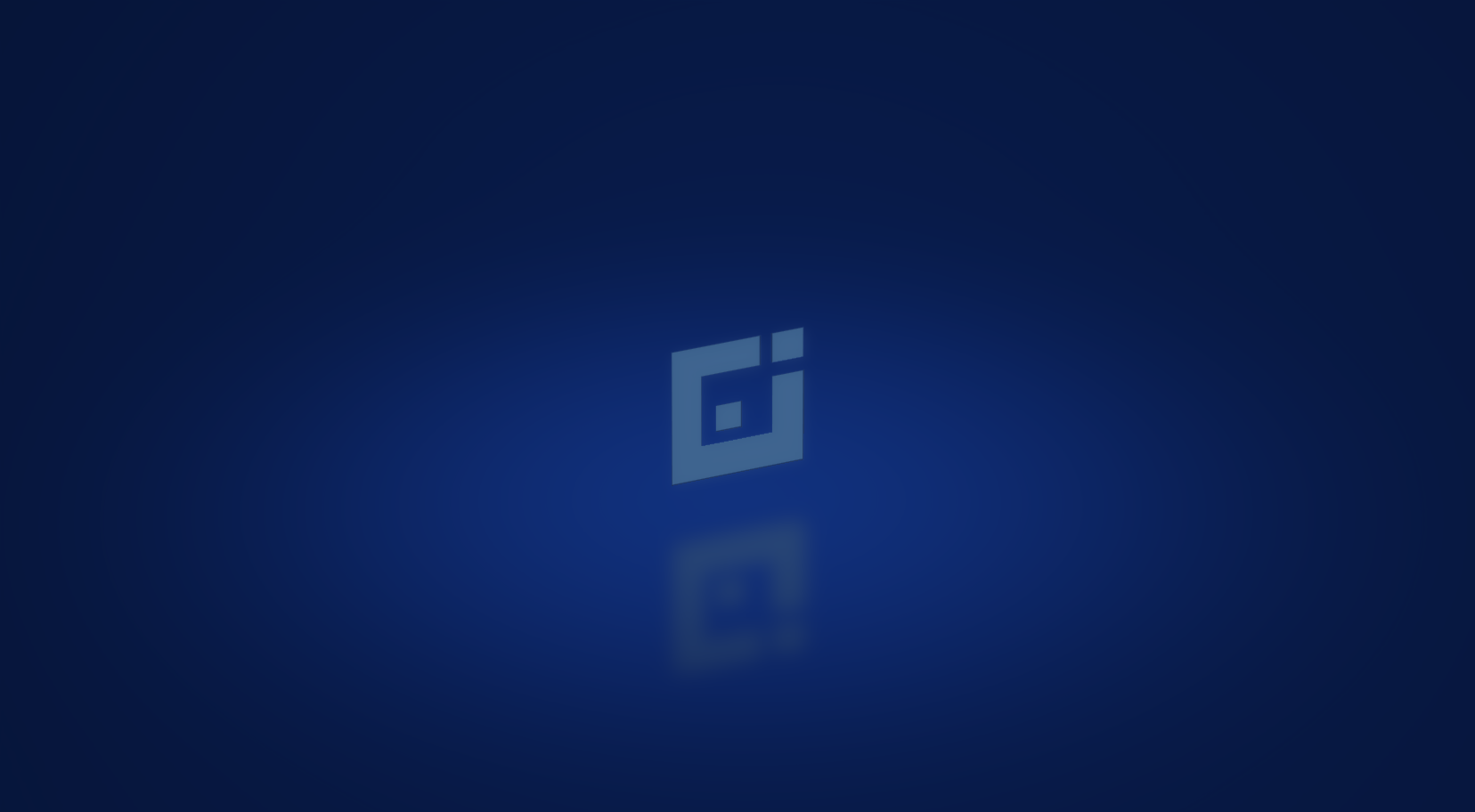 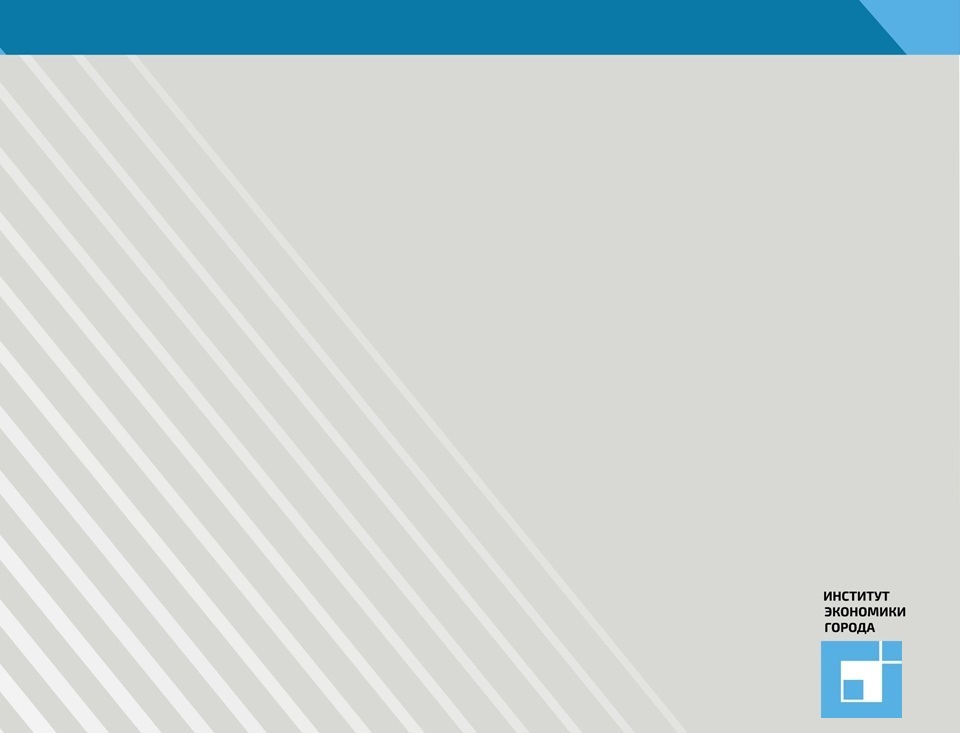 mailbox@urbaneconomics.ruтел./факс: +7(495) 363 50 47                  +7(495) 787 45 20
facebook.com/UrbanEconomics 

      twitter.com/UrbanEconRu 

youtube.com/channel/UCq3VciO0o6y5RYqcejjRFnA
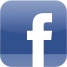 Россия, 125009 Москва 
ул. Тверская, 20, стр. 1

www.urbaneconomics.ru
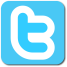 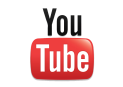